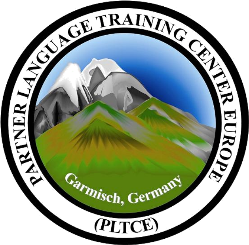 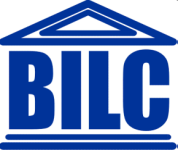 Report on the BAT2 Project
Peggy Garza
And 
David oglesby
What is the BAT?
BAT = Benchmark Advisory Test
The BAT is an external measure, the results of which can be compared and contrasted with the results of national tests in listening, speaking, reading, and writing, and is advisory only in nature.

History
BAT1:  2007-2009
Advisory measure for nations
BAT2:  2018- 2019
Evidence of standardization
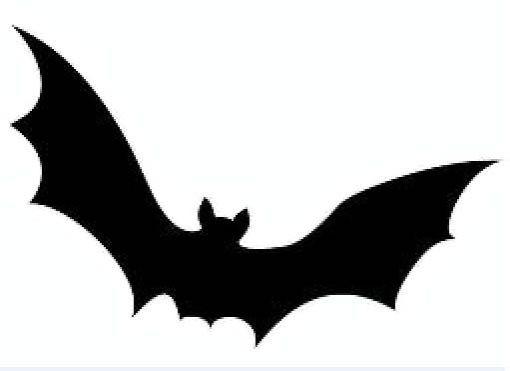 Description of the BAT
Reading and Listening
Computer-delivered and computer scored

Speaking test
Telephonic person-to-person
Human rated
Writing test
Computer-delivered and human rated

Levels: 0+. 1, 1+, 2, 2+, 3
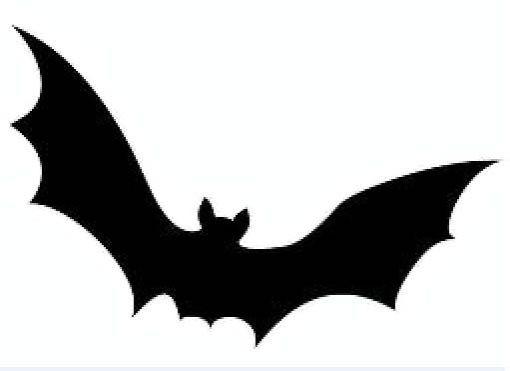 Standardization efforts in the bilc community
bat2 goals
To confirm our hypothesis that the STANAG 6001 testing community has made progress over the past 10 years in “what they test” and “how they test”, specifically 

the quality of their tests
better alignment with STANAG 6001
more standardization of test results across the nations

To improve/update what we offer to the STANAG 6001 testing community
[Speaker Notes: Although not a stated goal, results of norming and testing as a community included:  team building and network building professionalization of testers – BAT2 part of professional synergy of BILC testing community – that continues.]
BAT2 Project Timeline
Proposed in 2017
	21 nations interested in participating
	10 tests per nation
First steps in 2018
Application process
20 nations participated in the BAT Speaking & Writing norming forums 
BAT Administration, Nov 2018-June 2019
18 nations
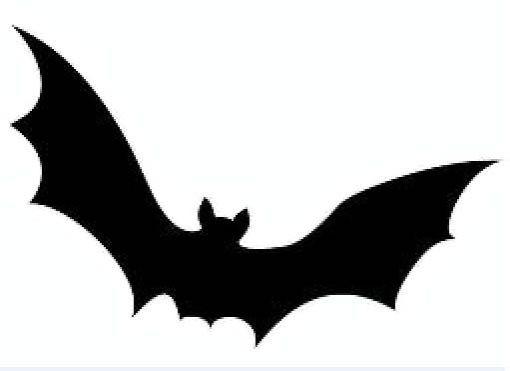 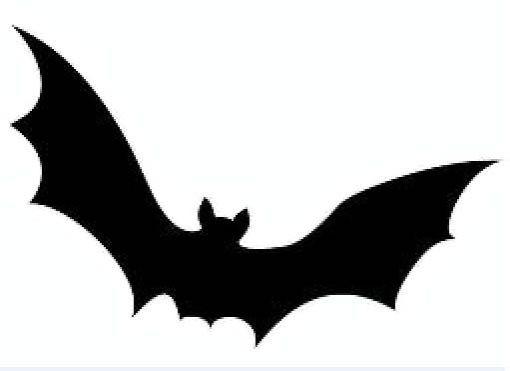 2018 bat2 speaking & writing forums
Blended program of web-based and in-person norming
 Development of writing prompts for BAT2
What
Experienced STANAG 6001 testers
Who
July  &  August 2018
When
Bat2 speaking & writing follow-up
BAT2 tester and rater certification
What
Graduates of the BAT S&W norming forums
Who
Trialling of the writing prompts
What else
Defense Language Institute English Language Center (DLIELC)
Where
Nations participating in the S&W Norming Forums
Austria, Belgium, Bosnia-Herzegovina, Bulgaria, Canada, Croatia, Czech Republic, Denmark, Estonia, France, Georgia, Latvia, Lithuania, Netherlands, North Macedonia, Norway, Romania, Slovakia, Slovenia, Sweden
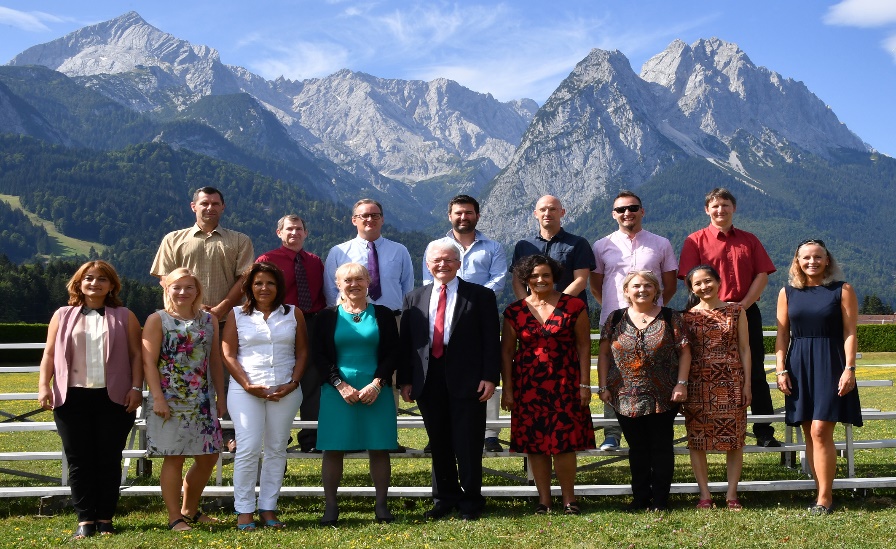 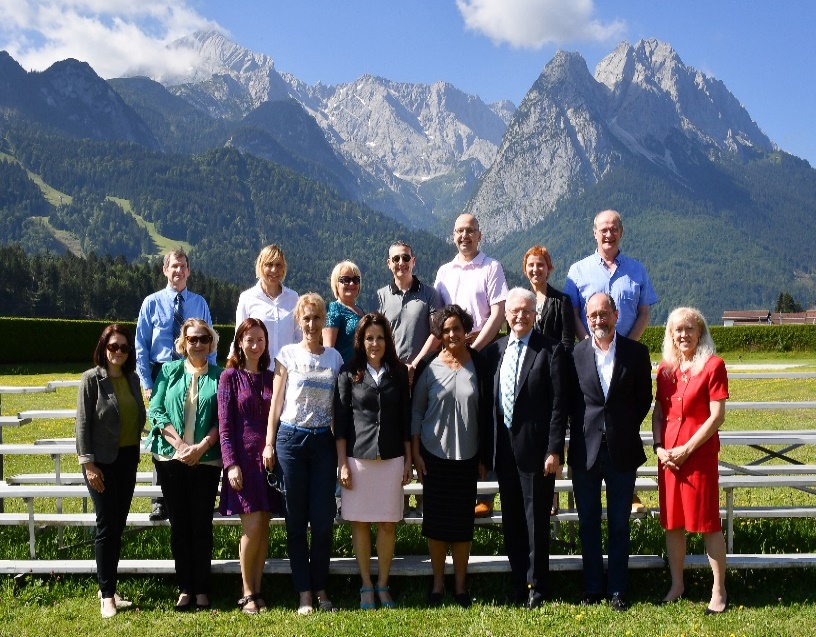 BAt2 administration
Schedule
One nation in November 2018
17 nations from January -June 2019
Description
Reading and listening, Levels 1-3 
Computer-delivered multi-stage adaptive
Multiple choice-4 options plus “I don’t know” option 
Writing
Computer-based, 3 prompts; Levels 1 & 2, Level 2 & 3, Level 3
Rated by 2 certified BAT2 raters
Speaking
Telephonic, Levels 1-3
Conducted by one BAT2 certified tester/rater
Second rating by another BAT2 certified rater
Bat2 administration:  proctor
Proctors
Training 
Sign agreement
Confirm computers and network systems met the technical requirements
Identify 10 test takers
National scores within 6 months of BAT2 administration
Ideally  2+/3 in speaking
Administer the computer-delivered reading, listening and writing tests
Proctor the telephonic speaking tests
Provide feedback via online questionnaire
Bat2 administration:  test taker
Test takers
Read Examinee Guide and take BAT2 demo test  
Sign agreement
Take BAT2 listening, speaking, reading and writing tests 
Provide feedback via online questionnaire
What did the participating nations receive?
BAT2 and national score comparisons 
Compilation of proctor and test taker responses
BAT2 certificates
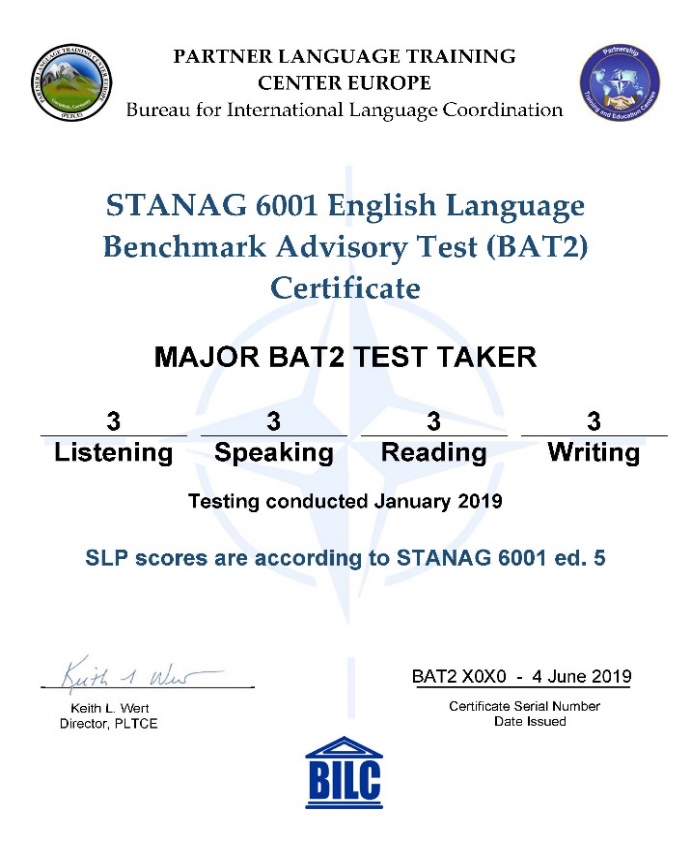 Were the project goals achieved?
196 test takers from 18 countries took both the BAT2 and national STANAG 6001 tests
Our very own Allan, Corina, Julija, Martina, Tamar & Birgitte conducted all of the Speaking tests
Speaking & Writing test raters included the six testers as well as Gabriela, Irena, Jan, Krassimira, Nermin, Tadeja, Vlad, and, of course, Mary Jo & Elvira
BAT2-National score adjacency (within a plus level)
Listening – 73%	
Speaking – 88%
Reading – 74%
Writing – 89%
What went well?
All S & W testers/raters were intimate with STANAG 6001
New/updated test specs were written for Productive skills
Rater norming/retraining conducted before start of testing
Familiarization guides written for test takers
Writing test prompts trialled with 70+ test takers
Standardized administration procedures shared with proctors
High level of S & W rater agreement
Lots of new materials available for future BILC purposes
BAT2 analysis meeting 24-28 June 2019
BAT2 Analysis Team
Dr. Ray Clifford, Brigham Young University
Dr. Troy Cox, Brigham Young University
Mary Jo Dibiase Lubrano, Yale University
Peggy Garza, PLTCE
Roxane Harrison, PLTCE
David Oglesby, PLTCE
Dr. Elvira Swender, past Director ACTFL Professional Programs
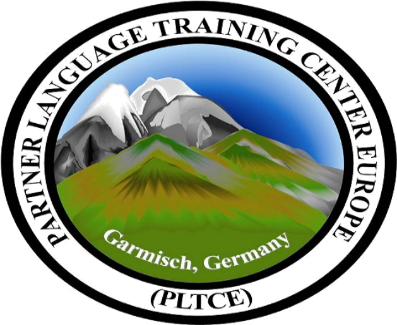 Bat2 analysis meeting:  productive skills
Discussion on data analysis
BAT1  vs BAT2
National vs BAT2
Ways to measure the “no stakes” effect on results
Test taker / Proctor / Tester-Rater feedback
Effectiveness of BAT Examinee Guide
Speaking
IRR/Rater agreement stats
Lessons learned
Writing
IRR/Rater agreement stats 
Analysis of the effectiveness of the prompts
Lessons learned
Positive effect of norming forums and recommendations for the future 
Selection of speaking and writing sample for A(LTS) and norming sessions
Speaking inter-rater reliability
writing inter-rater reliability
Bat2 analysis meeting:  receptive skills
General topics on testing the receptive skills
Applying CR-scoring to multi-stage adaptive testing
Effectiveness of the BAT2 demo test 
Reading
Quantitative and qualitative analysis
Distractor analysis including the “I don’t know” option
Lessons learned   
Listening
Quantitative and qualitative analysis
Distractor analysis including the “I don’t know” option
Lessons learned 
New sample items for the (A)LTS
Model reading and listening test specs for the A(LTS)
Considerations for computer delivered/adaptive testing
2019 Stanag 6001 testingworkshop
3-5 September in Tours, France
Two strands
Theme:  Standardizing Testing:  Lessons Learned
Testing French IAW STANAG 6001
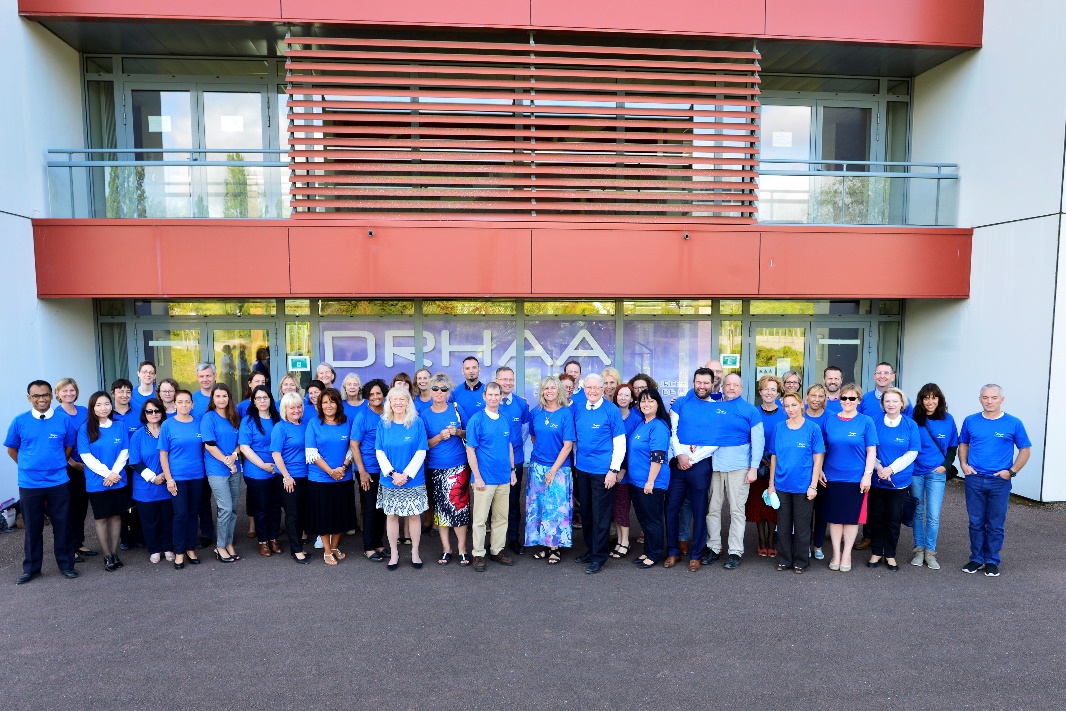 27 Nations& SHAPE
Austria
Belgium
Bosnia-Herzegovina
Bulgaria
Canada
Croatia
Czech Republic
Denmark
Estonia
Finland
France
Germany
Italy
Latvia
Lithuania
North Macedonia
Mongolia
Norway
Poland
Portugal
Romania
Slovakia
Slovenia
Spain
Sweden
Ukraine
USA
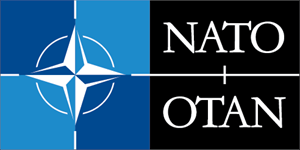 Standardizing Testing: Lessons Learned
PROGRAM
Presentations
Panels
BAT2 lessons learned
National practices for testing writing

Hot Topic Discussions
Standardizing testing: lessons learned
Using technology for STANAG 6001 testing

Workshops 
Norming session on BAT2 speaking tests
Norming session on BAT2 writing tests
Drafting and moderating writing prompts 
Distractor analysis of selected response test items
Familiarization with Level 4 writing proficiency and its assessment
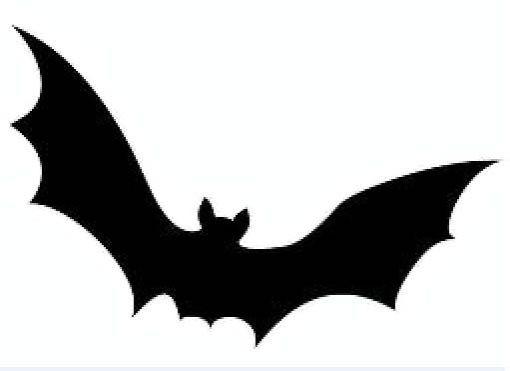 Recommendations for updating the testing seminars
Selection of BAT2 speaking and writing tests for training 
Classic benchmark samples
Borderline samples
Sample reading and listening items
Sample test specifications
How to calculate tester/rater agreement
How to perform distractor analysis
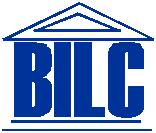 Recommendations from the nations for the way ahead
Add new resources to the BILC website
Conduct norming sessions for testers and raters of the productive skills in conjunction with the annual STANAG 6001 testing workshop
Collaborate on a listening and reading item bank
Training on item banking
Workshop on converting from paper-based to computer-based testing
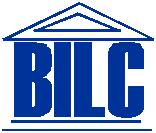 Many Thanks to
Participants from 20 nations who participated in the Speaking & Writing Norming Forums
18 nations that administered the BAT2 tests
Certified BAT2 testers of speaking and raters of speaking & writing
All BILC members who have been involved in the 10 years of STANAG 6001 standardization efforts
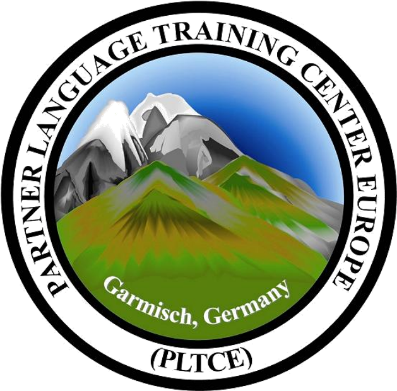 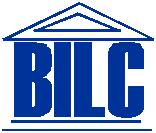